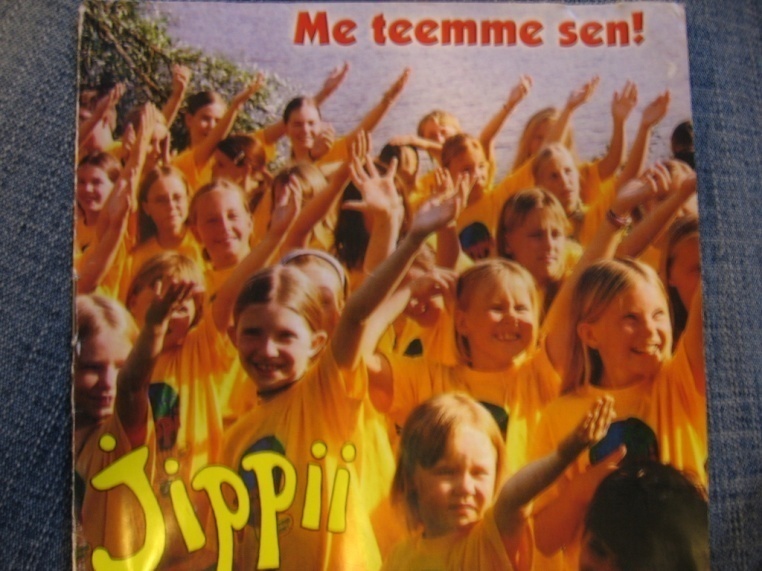 ME TEEMME SEN
säv. Pekka Simojoki
san. Pekka Simojoki
NIIN MONTA VUOTTA SITTEN KAI 
JOUKKO PIENI KÄSKYN SAI
SALAISUUDEN, VALON UUDEN, 
VIEDÄ PIMEÄÄN.
TUO JOUKKO LÄHTI INNOISSAAN 
REPPUJANSA KANTAMAAN
JA SAMAA MATKAA 
SAAMME JATKAA 
HEIDÄN JÄLJISSÄÄN.
ME TEEMME SEN
1/6
MENKÄÄ KAIKKEEN MAAILMAAN
TAIVAAN LEIPÄÄ JAKAMAAN.
JEESUS ANTOI TEHTÄVÄN 
NIIN IHMEELLISEN.
MENKÄÄ KAIKKEEN MAAILMAAN
RAKKAUDESTA KERTOMAAN.
JEESUS ANTOI TEHTÄVÄN 
JA ME TEEMME SEN.
ME TEEMME SEN
2/6
KUIN VEHNÄLEIPÄ SUUNNATON
MEIDÄN MAAILMAMME ON.
MIKSEI SIITÄ RUOKAA RIITÄ 
AIVAN KAIKILLE?
NYT JOTAIN KUMMAA TAPAHTUU:
TOISILLA ON TÄYNNÄ SUU
JA TOISTEN LEIVÄT KOSKAAN EIVÄT PÄÄSE PERILLE.
ME TEEMME SEN
3/6
MENKÄÄ KAIKKEEN MAAILMAAN
TAIVAAN LEIPÄÄ JAKAMAAN.
JEESUS ANTOI TEHTÄVÄN 
NIIN IHMEELLISEN.
MENKÄÄ KAIKKEEN MAAILMAAN
RAKKAUDESTA KERTOMAAN.
JEESUS ANTOI TEHTÄVÄN 
JA ME TEEMME SEN.
ME TEEMME SEN
4/6
HEI, EMPIMÄSTÄ LAKATAAN.
REPUT TÄYTEEN PAKATAAN
JA MENNÄÄN SINNE ASTI MINNE JOHTAA POLUT MAAN.
KUN VASTASSA ON PAKKASSÄÄ,
TOINEN TOISTAAN LÄMMITTÄÄ
JA PÄIVÄ KUUMIN YHTEISTUUMIN LOPPUUN JAKSETAAN.
ME TEEMME SEN
5/6
MENKÄÄ KAIKKEEN MAAILMAAN
TAIVAAN LEIPÄÄ JAKAMAAN.
JEESUS ANTOI TEHTÄVÄN 
NIIN IHMEELLISEN.
MENKÄÄ KAIKKEEN MAAILMAAN
RAKKAUDESTA KERTOMAAN.
JEESUS ANTOI TEHTÄVÄN 
JA ME TEEMME SEN.
ME TEEMME SEN
6/6
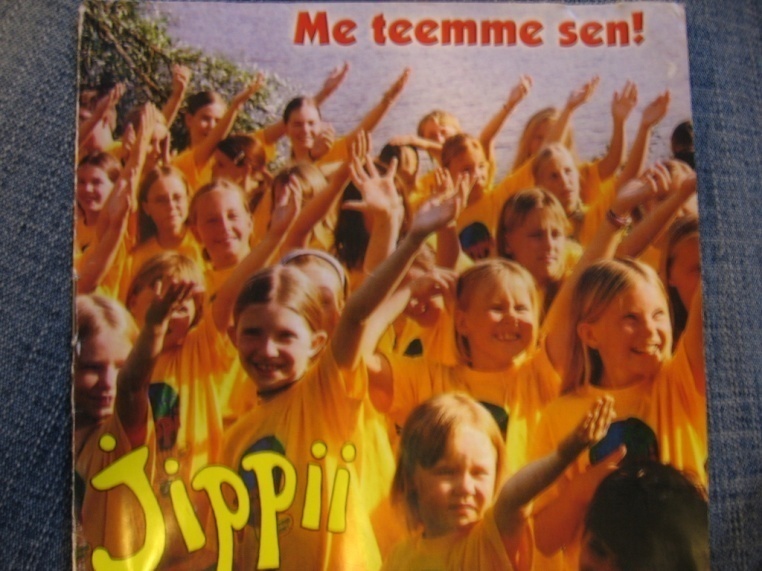 HERRAMME ON VÄKEVIN
säv. Lasse Heikkilä
san. Joel Alalantela, Mari Iivonen, Seija Nieminen, Outi Rossi, Toni Schulman ja Ruut Viitala
DAAVID VOITTI GOLJATIN, 
PIENI VAIKKA OLIKIN. 
	HERRAMME ON VÄKEVIN. 
	USKO SIIHEN SINÄKIN.
JOOSUA KUN TOTTELI, 
TIILIMUURI MURENI.
	HERRAMME ON VÄKEVIN. 
	USKO SIIHEN SINÄKIN.
HERRAMME ON VÄKEVIN
1/6
JOOSEF JOUTUI VANKILAAN, VAIKKA USKOI JUMALAAN. 
	HERRAMME ON VÄKEVIN. 
	USKO SIIHEN SINÄKIN.
ESTER KANSAN PELASTI, 
JUMALAA KUN TOTTELI. 
	HERRAMME ON VÄKEVIN. 
	USKO SIIHEN SINÄKIN.
HERRAMME ON VÄKEVIN
2/6
NOOA ARKIN RAKENSI. 
JUMALAA VAIN KUUNTELI. 
	HERRAMME ON VÄKEVIN. 
	USKO SIIHEN SINÄKIN.
MOOSES PARRAN KASVATTI. ERÄMAASSA ASUSTI. 
	HERRAMME ON VÄKEVIN. 
	USKO SIIHEN SINÄKIN.
HERRAMME ON VÄKEVIN
3/6
MOOSES HERRAN KOHTASI. IHMEET SITÄ SEURASI. 
	HERRAMME ON VÄKEVIN. 
	USKO SIIHEN SINÄKIN.
JOONA HERRAA PAKENI. 
KALA HÄNET NIELAISI. 
	HERRAMME ON VÄKEVIN. 
	USKO SIIHEN SINÄKIN.
HERRAMME ON VÄKEVIN
4/6
SAULUS KANSAA VAINOSI. 
HERRA HÄNET PYSÄYTTI. 
	HERRAMME ON VÄKEVIN. 
	USKO SIIHEN SINÄKIN.
POIKA PIENET EVÄÄT TOI. 
KOKO KANSA ATERIOI. 
	HERRAMME ON VÄKEVIN. 
	USKO SIIHEN SINÄKIN.
HERRAMME ON VÄKEVIN
5/6
MINÄKIN OON USKOSSA. 
SEURAAN AINA JEESUSTA.
	HERRAMME ON VÄKEVIN. 
	USKO SIIHEN SINÄKIN.
LAULU EI OO LOPUSSA. 
KEKSI LISÄÄ SANOJA.
	HERRAMME ON VÄKEVIN. 
	USKO SIIHEN SINÄKIN.
HERRAMME ON VÄKEVIN
6/6
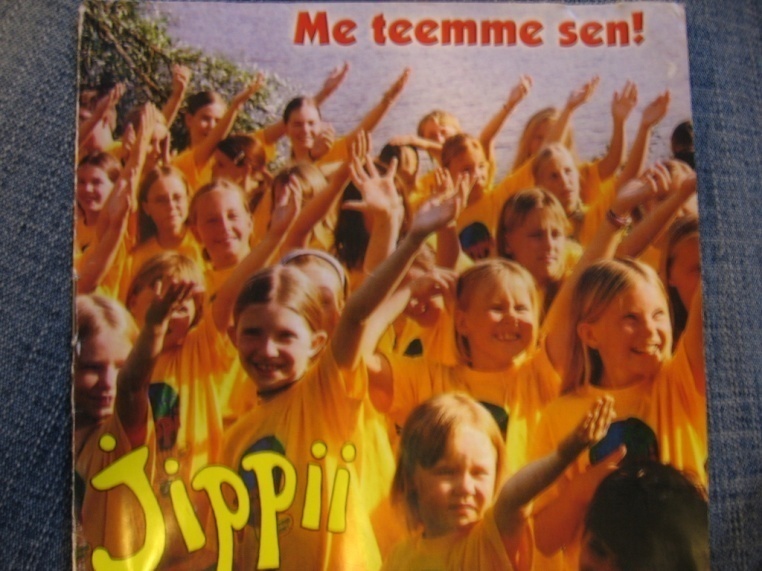 ISO TAI PIENI
säv. Pekka Simojoki
san. Pekka Simojoki ja Outi Rossi
ISO TAI PIENI
PITKÄ TAI PÄTKÄ
POKERINAAMA TAI PELLE
NYHVERÖIN NYNNY
KOVINKIN JÄTKÄ
KELPAA JEESUKSELLE
ISO TAI PIENI
1/5
MATTI TAI MAIJA
SEPPO TAI SALLA
ELINA, ESKO TAI ELLE
NIMI KUIN NIMI
AURINGON ALLA
KELPAA JEESUKSELLE
ISO TAI PIENI
2/5
SATOI TAI PAISTOI
SÄÄLLÄ KUIN SÄÄLLÄ
OLIPA KYLMÄ TAI HELLE
MIKÄÄN EI ESTÄ
JOKAINEN TÄÄLLÄ
KELPAA JEESUKSELLE
ISO TAI PIENI
3/5
VÄRI TAI KIELI
MITÄ SE HAITTAA
KERRO SE VAIN VAIKKA KELLE
GOLGATAN RISTIIN
KUN TOIVONSA LAITTAA
KELPAA JEESUKSELLE
ISO TAI PIENI
4/5
ISO TAI PIENI
PITKÄ TAI PÄTKÄ
POKERINAAMA TAI PELLE
NYHVERÖIN NYNNY
KOVINKIN JÄTKÄ
KELPAA JEESUKSELLE
GOLGATAN RISTIIN 
KUN TOIVONSA LAITTAA
KELPAA JEESUKSELLE
ISO TAI PIENI
5/5
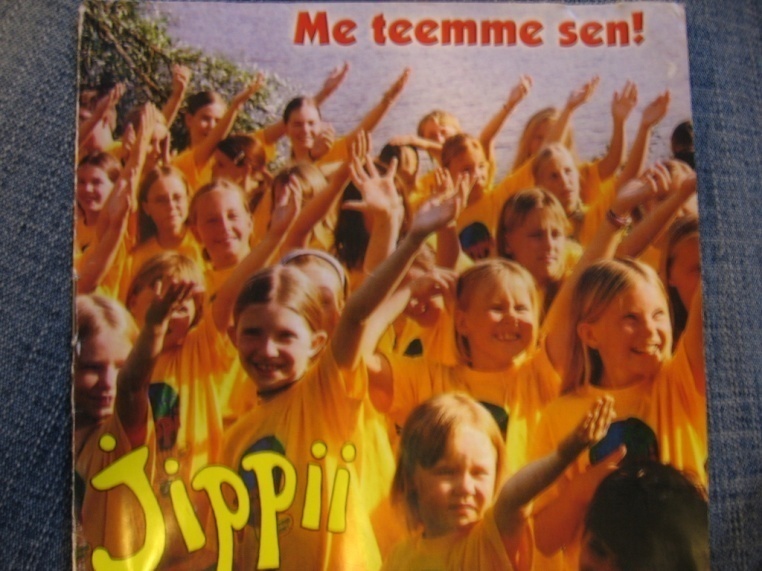 VÄRILAULU
säv. Outi Rossi ja Lasse Heikkilä
san. Outi Rossi
PUNAINEN, VÄRI RAKKAUDEN
MUSTA, SYNNIN, PIMEYDEN.
VALKOINEN, VÄRI VAPAUDEN,
VÄRI PUHTAAN SYDÄMEN.
KULTA KERTOO TAIVAASTA.
SINNE TAHDON MATKATA.
OLEN LÄHTÖVALMIINA.
MINÄ ODOTAN JEESUSTA.
LAI-LA-LAI-LA LAL LAL…
VÄRILAULU
1/4
RAKASTAA MINUA JUMALA,
ANTOI AINOAN POIKANSA.
VERI ON SIITÄ TAKEENA.
KULJEN JUMALAN LAPSENA.
VÄRILAULU
2/4
PUNAINEN, VÄRI RAKKAUDEN
MUSTA, SYNNIN, PIMEYDEN.
VALKOINEN, VÄRI VAPAUDEN,
VÄRI PUHTAAN SYDÄMEN.
KULTA KERTOO TAIVAASTA.
SINNE TAHDON MATKATA.
OLEN LÄHTÖVALMIINA.
MINÄ ODOTAN JEESUSTA.
LAI-LA-LAI-LA LAL LAL…
VÄRILAULU
3/4
RAKASTAA MINUA JUMALA,
ANTOI AINOAN POIKANSA.
VERI ON SIITÄ TAKEENA.
KULJEN JUMALAN LAPSENA.
VÄRILAULU
4/4
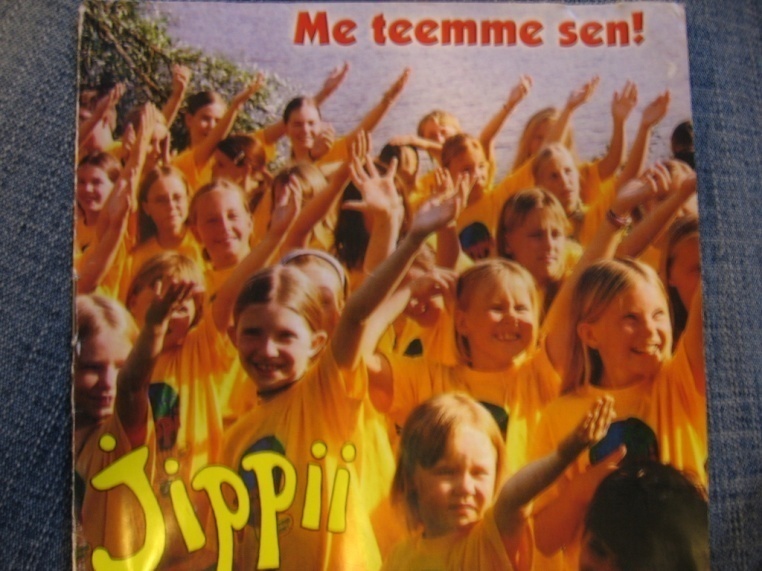 LÄHETYSTYÖ ON YHTEINEN JUTTU
säv. Lasse Heikkilä
san. Lasse Heikkilä ja Outi Rossi
HEI, ARVAA MIKÄ MINUSTA 
TULEE ISONA.
LENTÄJÄ TAI POLIISI, 
EHKÄ STUERTTI?
OPETTAJA, KAPTEENI, 
KENTIES EVERSTI?
ASTRONAUTTI, TUTKIJA 
TAI TAIDEMAALARI?
LÄHETYSTYÖ ON YHTEINEN JUTTU
1/5
EN MITÄÄN MUUTA HALUA, 
ON YKSI UNELMA,
KUNHAN TÄMÄN TEHDÄ SAAN 
SITTEN ISONA.
TAHDON MENNÄ INTIAAN, JAPANIIN TAI NEPALIIN,
ELÄÄ SIELLÄ TODEKSI: 
ON JEESUS MESTARI.
LÄHETYSTYÖ ON YHTEINEN JUTTU
2/5
ON JEESUS MEIDÄN 
KAIKKIEN TUTTU,
KANGASTA TAI NAHKAA ON NUTTU.  
TÄÄ ON KAIKILLE KUULUTETTU:	
LÄHETYSTYÖ ON YHTEINEN JUTTU
LÄHETYSTYÖ ON YHTEINEN JUTTU
LÄHETYSTYÖ ON YHTEINEN JUTTU
3/5
EN OLE SUURI SAARNAAJA, 
TEEN PIENIÄ TEKOJA,
PIKKUISIA JUTTUJA, 
VOITAN HERRALLE TUTTUJA.
JOKAISEN ON KUULTAVA 
TÄÄ TÄRKEÄ ASIA:
JEESUS, POIKA JUMALAN, 
ON PARASTA MAAILMASSA!
LÄHETYSTYÖ ON YHTEINEN JUTTU
4/5
ON JEESUS MEIDÄN 
KAIKKIEN TUTTU,
KANGASTA TAI NAHKAA ON NUTTU.  
TÄÄ ON KAIKILLE KUULUTETTU:	
LÄHETYSTYÖ ON YHTEINEN JUTTU
LÄHETYSTYÖ ON YHTEINEN JUTTU
LÄHETYSTYÖ ON YHTEINEN JUTTU
LÄHETYSTYÖ ON YHTEINEN JUTTU
LÄHETYSTYÖ ON YHTEINEN JUTTU
5/5
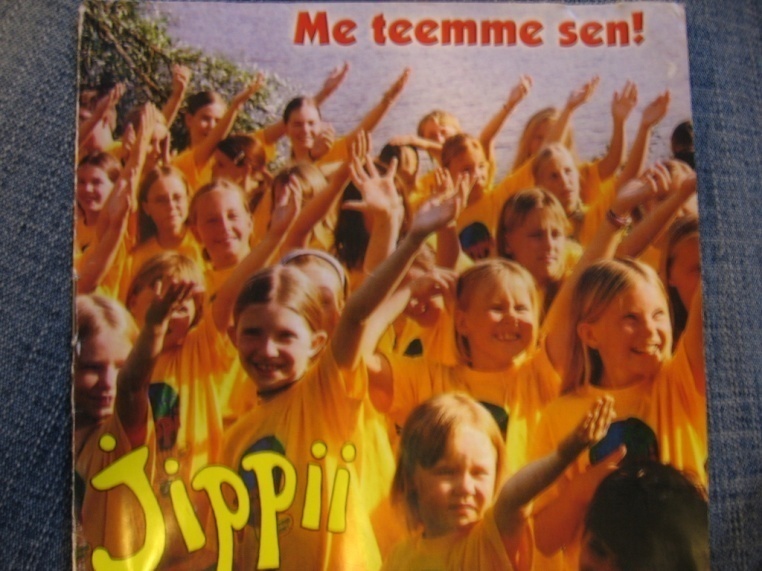 KUNNIA JUMALALLE
säv. Lasse Heikkilä
san. Lasse Heikkilä ja Outi Rossi
KUNNIA JUMALALLE! 
KUNNIA JUMALALLE!
YLISTYS, KIITOS JA KUNNIA NOUSKOON NYT ÄÄRISTÄ MAAN.
KUNNIA JUMALALLE! 
KUNNIA JUMALALLE!
YLISTYS, KIITOS JA KUNNIA KAIKUKOON AINIAAN.
KUNNIA JUMALALLE
1/4
YLISTYS KRISTUKSELLE! 
YLISTYS KRISTUKSELLE!
YLISTYS, KIITOS JA KUNNIA NOUSKOON NYT ÄÄRISTÄ MAAN.
YLISTYS KRISTUKSELLE! 
YLISTYS KRISTUKSELLE!
YLISTYS, KIITOS JA KUNNIA KAIKUKOON AINIAAN.
KUNNIA JUMALALLE
2/4
KUNNIA KARITSALLE! 
KUNNIA KARITSALLE!
YLISTYS, KIITOS JA KUNNIA NOUSKOON NYT ÄÄRISTÄ MAAN.
KUNNIA KARITSALLE! 
KUNNIA KARITSALLE!
YLISTYS, KIITOS JA KUNNIA KAIKUKOON AINIAAN.
KUNNIA JUMALALLE
3/4
KUNNIA JUMALALLE! 
YLISTYS KRISTUKSELLE!
KUNNIA KARITSALLE 
NOUSKOON NYT ÄÄRISTÄ MAAN.
KUNNIA JUMALALLE! 
YLISTYS KRISTUKSELLE!
KUNNIA KARITSALLE 
KAIKUKOON AINIAAN.
KUNNIA JUMALALLE
4/4
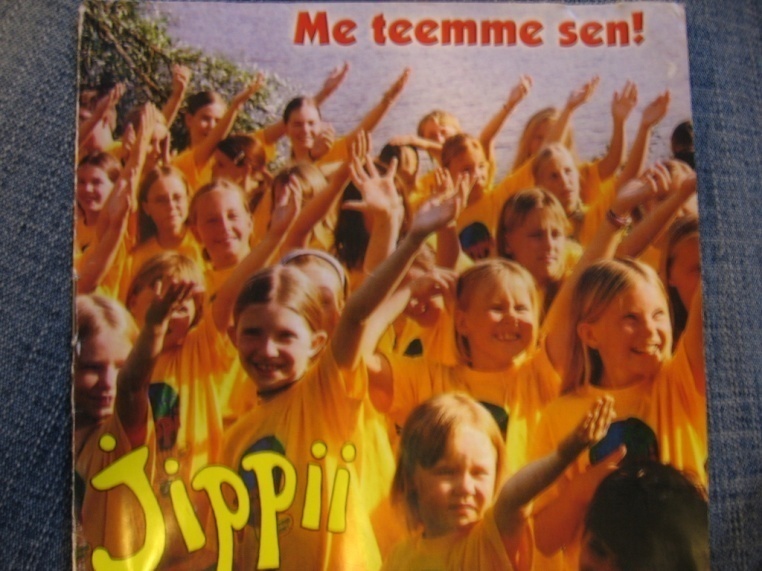 OOT HERRANI
säv. Lasse Heikkilä
san. Lasse Heikkilä
OOT HERRANI, KUNINKAANI.
EN TIEDÄ
MIHIN SUURUUTTASI VERTAISIN.
OOT KAIKKENI, OOT AARTEENI
EI OLE MITÄÄN, 
JOHON SINUT VAIHTAISIN.
OOT HERRANI
1/4
ANNA MUN VIIPYÄ SUN PYHYYDESSÄS, JEESUS.
ANNAN MUN IHMETELLÄ KIRKKAUTTASI.
OOT HERRANI, 
KUNINGAS TAIVAAN.
SUN NIMES KIRJOITETTU ON SYDÄMEENI.
OOT HERRANI
2/4
OOT TURVANI, OOT SUOJANI.
EN PELKÄÄ MITÄÄN, 
KUN SÄ KATSOT PUOLEENI.
OOT TOIVONI, UNELMANI.
SE TÄYTTYY KERRAN, 
KUN SAAN NÄHDÄ KASVOSI.
OOT HERRANI
3/4
ANNA MUN VIIPYÄ SUN PYHYYDESSÄS, JEESUS.
ANNAN MUN IHMETELLÄ KIRKKAUTTASI.
OOT HERRANI, 
KUNINGAS TAIVAAN.
SUN NIMES KIRJOITETTU ON SYDÄMEENI.
OOT HERRANI
4/4
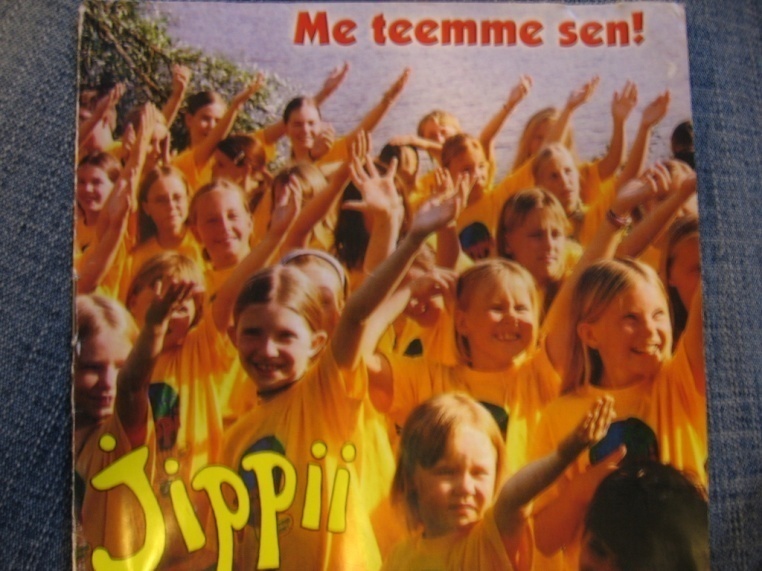 LÖYTÄNYT OON JEESUKSEN
säv. Mari Pentinniemi
san. Mari Pentinniemi
LÖYTÄNYT OON JEESUKSEN.
MITÄÄN PAREMPAA EI OO.
LÖYTÄNYT OON JEESUKSEN.	
KETÄÄN SUUREMPAA EI OO.
SIITÄ KIITÄN, UU-UU
SIITÄ KIITÄN, UU-UU
LÖYTÄNYT OON JEESUKSEN
1/7
LÖYTÄNYT OON JEESUKSEN.
MITÄÄN PAREMPAA EI OO.
LÖYTÄNYT OON JEESUKSEN.	
KETÄÄN SUUREMPAA EI OO.
LÖYTÄNYT OON JEESUKSEN
2/7
KIITÄN TÄSTÄ ELÄMÄSTÄ.
KIITÄN VERESTÄ JA SIITÄ,
ETTÄ SYNNIT KAIKKI KANNOIT,
MULLE VAPAUDEN SÄ ANNOIT.
LÖYTÄNYT OON JEESUKSEN
3/7
KIITÄN, ETTÄ GOLGATALLA
VOITON SAIT SÄ KUOLEMALLA.
TURVASSA OON VEREN ALLA.
SIITÄ KIITÄN.
SIITÄ KIITÄN. UU-UU
SIITÄ KIITÄN. UU-UU
LÖYTÄNYT OON JEESUKSEN
4/7
SUA YKSIN PALVON.
SUA YKSIN IHAILEN.
SUN LÄHELLÄSI HYVÄ ON.
SUA YKSIN PALVON.
SUA YKSIN IHAILEN.
SUN LÄHELLÄSI HYVÄ ON.
LÖYTÄNYT OON JEESUKSEN
5/7
KIITÄN TÄSTÄ ELÄMÄSTÄ.
KIITÄN VERESTÄ JA SIITÄ,
ETTÄ SYNNIT KAIKKI KANNOIT,
MULLE VAPAUDEN SÄ ANNOIT.
LÖYTÄNYT OON JEESUKSEN
6/7
KIITÄN, ETTÄ GOLGATALLA
VOITON SAIT SÄ KUOLEMALLA.
TURVASSA OON VEREN ALLA.
SIITÄ KIITÄN.
SIITÄ KIITÄN. UU-UU
SIITÄ KIITÄN. UU-UU
LÖYTÄNYT OON JEESUKSEN
7/7
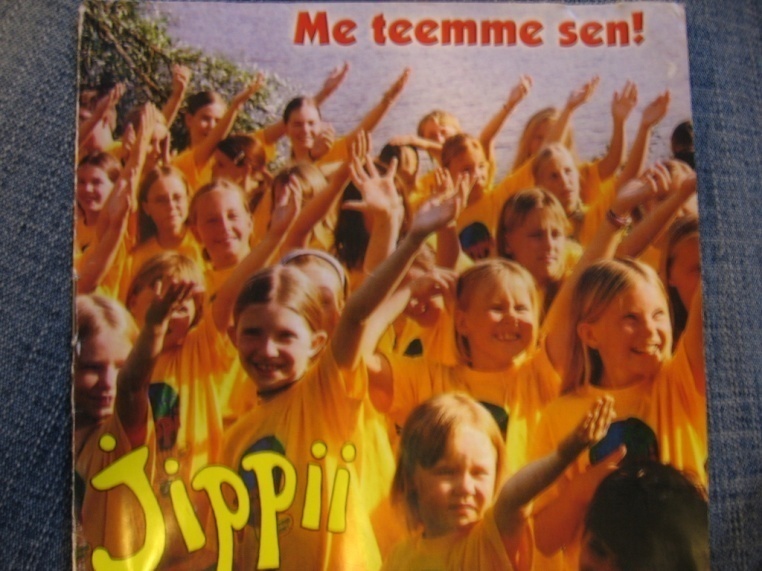 EN TIEDÄ PAREMPAA
säv. Riikka Virtanen
san. Riikka Virtanen
EN TIEDÄ PAREMPAA
ENKÄ TUNNE IHANAMPAA,
EI ARMOA SUUREMPAA
KUIN ETTÄ SINUN OLLA SAAN.
	TAHDON VAIN ELÄÄ OMANASI
	JEESUS KRISTUS, HERRANI.
	TAHDON VAIN ELÄÄ OMANASI
	JEESUS KRISTUS, HERRANI.
EN TIEDÄ PAREMPAA
1/4
OOT SUURIN ILONI,
POHJATON LÄHDE ONNENI.
JA TURVAPAIKKANI
LÖYSIN JO SINUN SYLISTÄSI.
	TAHDON VAIN OLLA LÄHELLÄSI
	JEESUS KRISTUS, HERRANI.
	TAHDON VAIN OLLA LÄHELLÄSI
	JEESUS KRISTUS, HERRANI.
EN TIEDÄ PAREMPAA
2/4
EN TIEDÄ PAREMPAA
ENKÄ TUNNE IHANAMPAA,
EI ARMOA SUUREMPAA
KUIN ETTÄ SINUN OLLA SAAN.
	TAHDON VAIN ELÄÄ OMANASI
	JEESUS KRISTUS, HERRANI.
	TAHDON VAIN ELÄÄ OMANASI
	JEESUS KRISTUS, HERRANI.
EN TIEDÄ PAREMPAA
3/4
OOT SUURIN ILONI,
POHJATON LÄHDE ONNENI.
JA TURVAPAIKKANI
LÖYSIN JO SINUN SYLISTÄSI.
	TAHDON VAIN OLLA LÄHELLÄSI
	JEESUS KRISTUS, HERRANI.
	TAHDON VAIN OLLA LÄHELLÄSI
	JEESUS KRISTUS, HERRANI.
EN TIEDÄ PAREMPAA
4/4
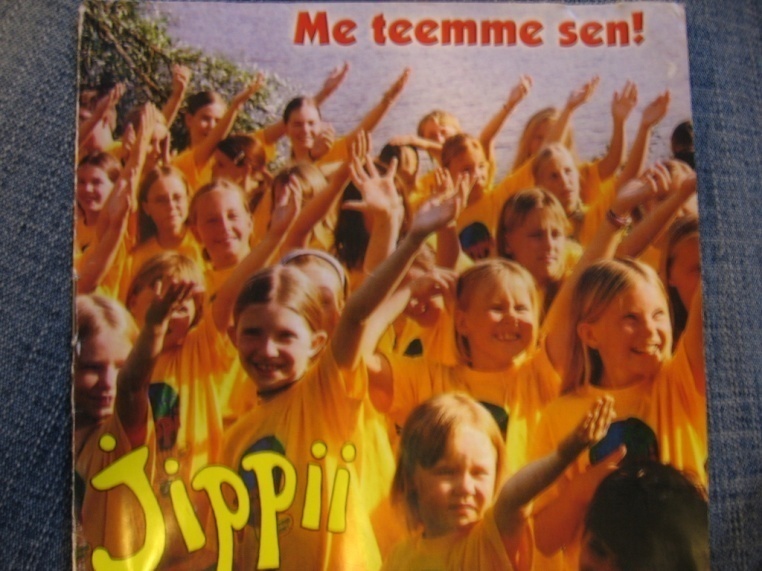 TUOKSU TAIVAINEN
säv. Lasse Heikkilä
san. Outi Rossi
TAHDON OLLA TUOKSU TAIVAINEN.
TAHDON OLLA KIRJE KRISTUKSEN.
TAHDON OLLA SAVIASTIA
TÄYNNÄ VOIMAA JUMALAN.
TUOKSU TAIVAINEN
1/4
TAHDON OLLA VALO TAIVAINEN,
OLLA KÄDENJÄLKI JEESUKSEN.
TAHDON OLLA SAVIASTIA
TÄYNNÄ VOIMAA JUMALAN.
TUOKSU TAIVAINEN
2/4
TAHDON OLLA TUOKSU TAIVAINEN.
TAHDON OLLA KIRJE KRISTUKSEN.
TAHDON OLLA SAVIASTIA
TÄYNNÄ VOIMAA JUMALAN.
TUOKSU TAIVAINEN
3/4
TAHDON OLLA VALO TAIVAINEN,
OLLA KÄDENJÄLKI JEESUKSEN.
TAHDON OLLA SAVIASTIA
TÄYNNÄ VOIMAA JUMALAN. TÄYNNÄ VOIMAA JUMALAN.
TUOKSU TAIVAINEN
4/4
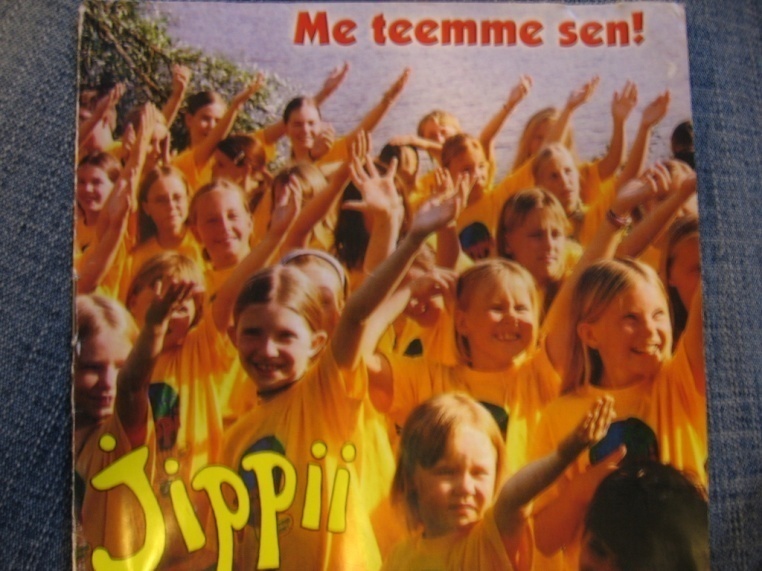 TÖÖT TÖÖT AUTO LÄHTEE
säv. Outi Rossi, Seija Nieminen, Satu Hakamo ja Lasse Heikkilä
san. Outi Rossi, Seija Nieminen ja Lasse Heikkilä
MENNÄÄN MENNÄÄN LATVIAAN 
JEESUKSESTA KERTOMAAN.
SINUT MUKAAN KUTSUTAAN
VALLOITTAMAAN MAAILMAA.
TÖÖT TÖÖT TÖÖT AUTO LÄHTEE
TÖÖT TÖÖT AUTO LÄHTEE
1/8
PIENET KASSIT PAKATAAN,
MUKAAN PASSIT OTETAAN,
HAMMASHARJAT, RAAMATUT.
EI KAI MITÄÄN TIPPUNUT?
TÖÖT TÖÖT TÖÖT AUTO LÄHTEE
TÖÖT TÖÖT AUTO LÄHTEE
2/8
SUUREN SUURTA UNELMAA
NYT ON AIKA TOTEUTTAA.
JOUKKUEEMME SUUNNISTAA
VALLOITTAMAAN MAAILMAA.
TÖÖT TÖÖT TÖÖT AUTO LÄHTEE
TÖÖT TÖÖT AUTO LÄHTEE
3/8
MENNÄÄN MENNÄÄN LIETTUAAN 
JEESUKSESTA KERTOMAAN.
SINUT MUKAAN KUTSUTAAN
VALLOITTAMAAN MAAILMAA.
TÖÖT TÖÖT TÖÖT AUTO LÄHTEE
TÖÖT TÖÖT AUTO LÄHTEE
4/8
MENNÄÄN MENNÄÄN SLOVAKIAAN 
JEESUKSESTA KERTOMAAN.
SINUT MUKAAN KUTSUTAAN
VALLOITTAMAAN MAAILMAA.
TÖÖT TÖÖT TÖÖT AUTO LÄHTEE
TÖÖT TÖÖT AUTO LÄHTEE
5/8
MENNÄÄN MENNÄÄN ROMANIAAN 
JEESUKSESTA KERTOMAAN.
SINUT MUKAAN KUTSUTAAN
VALLOITTAMAAN MAAILMAA.
TÖÖT TÖÖT TÖÖT AUTO LÄHTEE
TÖÖT TÖÖT AUTO LÄHTEE
6/8
MENNÄÄN MENNÄÄN MAKEDONIAAN 
JEESUKSESTA KERTOMAAN.
SINUT MUKAAN KUTSUTAAN
VALLOITTAMAAN MAAILMAA.
TÖÖT TÖÖT TÖÖT AUTO LÄHTEE
TÖÖT TÖÖT AUTO LÄHTEE
7/8
MENNÄÄN MENNÄÄN BOSNIAAN 
JEESUKSESTA KERTOMAAN.
SINUT MUKAAN KUTSUTAAN
VALLOITTAMAAN MAAILMAA.
TÖÖT TÖÖT TÖÖT AUTO LÄHTEE
TÖÖT TÖÖT AUTO LÄHTEE
8/8
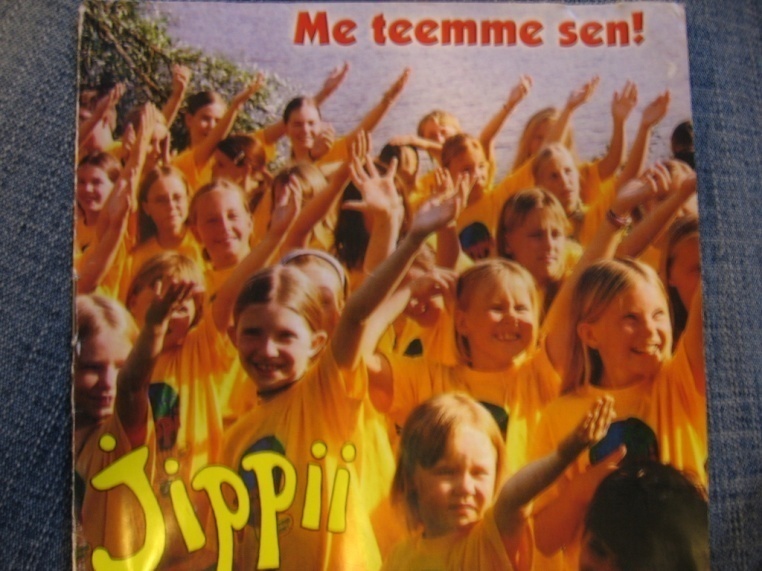 HÄN ON VALONI YÖSSÄ
säv. Seija Nieminen
san. Seija Nieminen, Satu hakamo ja Outi Rossi
HÄN ON VALONI YÖSSÄ. 3x
VALONI YÖSSÄ HÄN ON.
HÄN ON VOIMANI TYÖSSÄ. 3x
VOIMANI TYÖSSÄ HÄN ON.
HÄN ON KARTTANI TIELLÄ. 3x
KARTTANI TIELLÄ HÄN ON.
HÄN ON ILONI SURUSSA. 3x
SURUSSA ILONI HÄN ON.
HÄN ON VALONI YÖSSÄ
1/4
HÄN ON LÄHDE ELÄMÄN. 3x
ELÄMÄN LÄHDE HÄN ON.
HÄN ON PAIMEN LAMPAIDEN. 3x
LAMPAIDEN PAIMEN HÄN ON.
HÄN ON PASSI RAJALLA. 3x
RAJALLA PASSI HÄN ON.
HÄN ON TOTUUS KESTÄVÄ. 3x
KESTÄVÄ TOTUUS HÄN ON.
HÄN ON VALONI YÖSSÄ
2/4
HÄN ON PORTTI TAIVAASEEN. 3x
TAIVAASEEN PORTTI HÄN ON.
VALONI YÖSSÄ HÄN ON.
VOIMANI TYÖSSÄ HÄN ON.
KARTTANI TIELLÄ HÄN ON.
SURUSSA ILONI HÄN ON.
ELÄMÄN LÄHDE HÄN ON.
LAMPAIDEN PAIMEN HÄN ON.
HÄN ON VALONI YÖSSÄ
3/4
RAJALLA PASSI HÄN ON.
KESTÄVÄ TOTUUS HÄN ON.
TAIVAASEEN PORTTI HÄN ON.
VALONI YÖSSÄ HÄN ON.
SIIS KUKA?
JEESUS!
HÄN ON VALONI YÖSSÄ
4/4
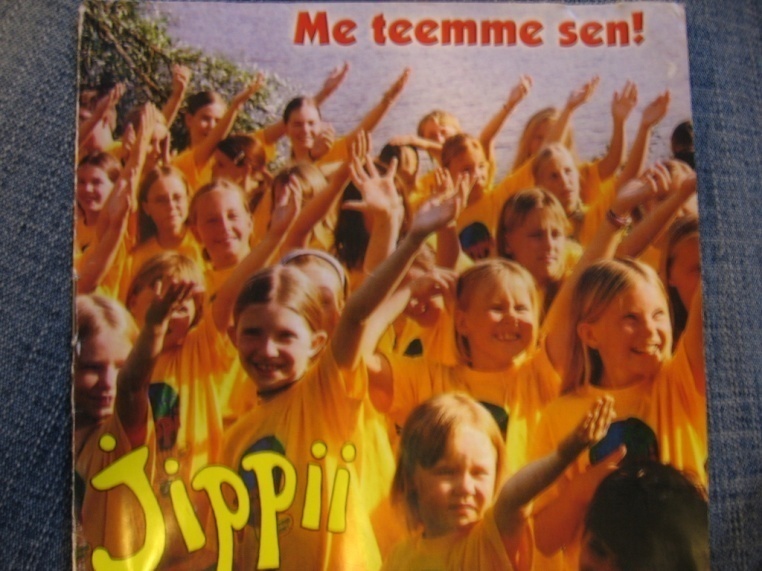 SYNTYMÄPÄIVÄLAULU
säv. Outi Rossi ja Lasse Heikkilä
san. Outi Rossi
KUKA SYNTYI TAMMIKUUSSA 
PAUKKUESSA PAKKASEN?
NOUSE YLÖS SEISOMAAN. 
SINULLE NYT LAULETAAN.
	JEESUS SUA RAKASTAA
	TOSI PALJON RAKASTAA,
	TAHTOO SUA SIUNATA.
	JOHDATTAA JA VARJELLA.
	ISTU ALAS NYT,
	SÄKEISTÖ ON PÄÄTTYNYT.
SYNTYMÄPÄIVÄLAULU
1/13
KUKA SYNTYI HELMIKUUSSA
AIKAAN LUMIUKKOJEN?
NOUSE YLÖS SEISOMAAN.
OLET RAKAS IHMINEN.
	JEESUS SUA RAKASTAA
	TOSI PALJON RAKASTAA,
	TAHTOO SUA SIUNATA.
	JOHDATTAA JA VARJELLA.
	ISTU ALAS NYT,
	SÄKEISTÖ ON PÄÄTTYNYT.
SYNTYMÄPÄIVÄLAULU
2/13
KUKA SYNTYI MAALISKUUSSA
AIKAAN PAJUNKISSOJEN?
NOUSE YLÖS SEISOMAAN.
OLET HYVÄNNÄKÖINEN.
	JEESUS SUA RAKASTAA
	TOSI PALJON RAKASTAA,
	TAHTOO SUA SIUNATA.
	JOHDATTAA JA VARJELLA.
	ISTU ALAS NYT,
	SÄKEISTÖ ON PÄÄTTYNYT.
SYNTYMÄPÄIVÄLAULU
3/13
KUKA SYNTYI HUHTIKUUSSA 
LORISTESSA PUROJEN?
NOUSE YLÖS SEISOMAAN.
OLET KALLISARVOINEN.
	JEESUS SUA RAKASTAA
	TOSI PALJON RAKASTAA,
	TAHTOO SUA SIUNATA.
	JOHDATTAA JA VARJELLA.
	ISTU ALAS NYT,
	SÄKEISTÖ ON PÄÄTTYNYT.
SYNTYMÄPÄIVÄLAULU
4/13
KUKA SYNTYI TOUKOKUUSSA 
KUKKIESSA VUOKKOJEN?
NOUSE YLÖS SEISOMAAN.
OLET REIPPAAN OLOINEN.
	JEESUS SUA RAKASTAA
	TOSI PALJON RAKASTAA,
	TAHTOO SUA SIUNATA.
	JOHDATTAA JA VARJELLA.
	ISTU ALAS NYT,
	SÄKEISTÖ ON PÄÄTTYNYT.
SYNTYMÄPÄIVÄLAULU
5/13
KUKA SYNTYI KESÄKUUSSA
KUKKUESSA KÄKIEN?
NOUSE YLÖS SEISOMAAN.
OLET AINUTLAATUINEN.
	JEESUS SUA RAKASTAA
	TOSI PALJON RAKASTAA,
	TAHTOO SUA SIUNATA.
	JOHDATTAA JA VARJELLA.
	ISTU ALAS NYT,
	SÄKEISTÖ ON PÄÄTTYNYT.
SYNTYMÄPÄIVÄLAULU
6/13
KUKA SYNTYI HEINÄKUUSSA
MUSTUESSA MUSTIKAN?
NOUSE YLÖS SEISOMAAN.
YSTÄVÄ OOT AINIAAN.
	JEESUS SUA RAKASTAA
	TOSI PALJON RAKASTAA,
	TAHTOO SUA SIUNATA.
	JOHDATTAA JA VARJELLA.
	ISTU ALAS NYT,
	SÄKEISTÖ ON PÄÄTTYNYT.
SYNTYMÄPÄIVÄLAULU
7/13
KUKA SYNTYI ELOKUUSSA
VAALETESSA VILJAMAAN?
NOUSE YLÖS SEISOMAAN.
SINUSTA NYT RIEMUITAAN.
	JEESUS SUA RAKASTAA
	TOSI PALJON RAKASTAA,
	TAHTOO SUA SIUNATA.
	JOHDATTAA JA VARJELLA.
	ISTU ALAS NYT,
	SÄKEISTÖ ON PÄÄTTYNYT.
SYNTYMÄPÄIVÄLAULU
8/13
KUKA SYNTYI SYYSKUUSSA
PISAROIDEN ROPINAAN?
NOUSE YLÖS SEISOMAAN.
IHAILLEN SUA KATSELLAAN.
	JEESUS SUA RAKASTAA
	TOSI PALJON RAKASTAA,
	TAHTOO SUA SIUNATA.
	JOHDATTAA JA VARJELLA.
	ISTU ALAS NYT,
	SÄKEISTÖ ON PÄÄTTYNYT.
SYNTYMÄPÄIVÄLAULU
9/13
KUKA SYNTYI LOKAKUUSSA
LOISTAESSA RUSKAMAAN?
NOUSE YLÖS SEISOMAAN.
SINUSTA NYT ILOITAAN.
	JEESUS SUA RAKASTAA
	TOSI PALJON RAKASTAA,
	TAHTOO SUA SIUNATA.
	JOHDATTAA JA VARJELLA.
	ISTU ALAS NYT,
	SÄKEISTÖ ON PÄÄTTYNYT.
SYNTYMÄPÄIVÄLAULU
10/13
KUKA SYNTYI MARRASKUUSSA
VETEEN, LOSKAAN, PAKKASEEN? 
NOUSE YLÖS SEISOMAAN.
OLET AARRE KERRAKSEEN.
	JEESUS SUA RAKASTAA
	TOSI PALJON RAKASTAA,
	TAHTOO SUA SIUNATA.
	JOHDATTAA JA VARJELLA.
	ISTU ALAS NYT,
	SÄKEISTÖ ON PÄÄTTYNYT.
SYNTYMÄPÄIVÄLAULU
11/13
KUKA SYNTYI JOULUKUUSSA
ILOKS YÖHÖN KAAMOKSEN?
NOUSE YLÖS SEISOMAAN.
OLET HUIPPUIHMINEN.
	JEESUS SUA RAKASTAA
	TOSI PALJON RAKASTAA,
	TAHTOO SUA SIUNATA.
	JOHDATTAA JA VARJELLA.
	ISTU ALAS NYT,
	SÄKEISTÖ ON PÄÄTTYNYT.
SYNTYMÄPÄIVÄLAULU
12/13
UNOHDITKO KOSKA SYNNYIT
ETKÄ NOUSSUT OLLENKAAN?
NOUSE YLÖS SEISOMAAN.
SINUA NYT OOTETAAN.
	JEESUS SUA RAKASTAA
	TOSI PALJON RAKASTAA,
	TAHTOO SUA SIUNATA.
	JOHDATTAA JA VARJELLA.
	ISTU ALAS NYT,
	SINÄKIN OOT SYNTYNYT!
SYNTYMÄPÄIVÄLAULU
13/13
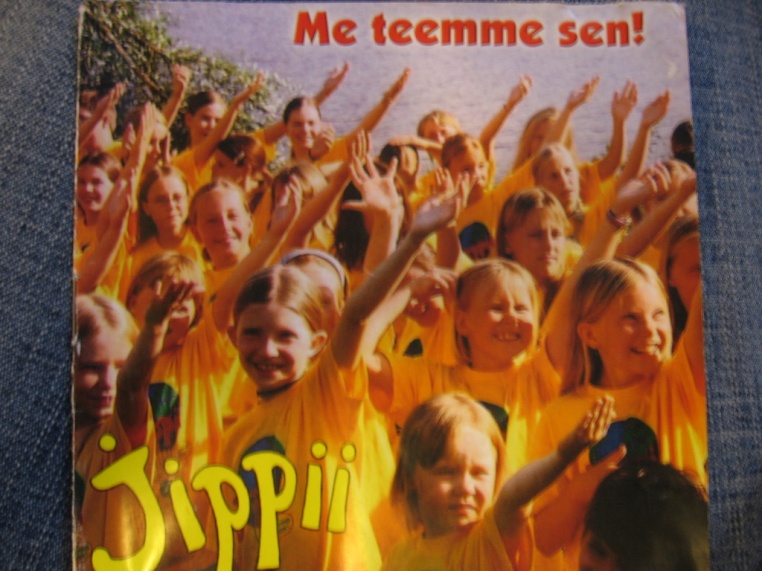 UUDEN TESTAMENTIN KIRJAT
säv. C. H. Morris 
san. tuntematon
UUDEN TESTAMENTIN 
KIRJAT TUNNETAAN:
MATTEUS, MARKUS, LUUKAS 
SEKÄ JOHANNES,
APOSTOLEIN TEOT, 
ROOM, KOR, GAL, EF, FIL
KOLOSS, TESS, TIM, TIIT, 
FILEMON, HEPREA,
UUDEN TESTAMENTIN KIRJAT
1/4
JAAKOB, PIETARI, 
JOHANNEKSEN KOLME,
JUUDAN KIRJE JA 
JEESUS ILMESTYY.
PATMOKSELLA SAI SEN 
JOHANNES NIIN SUUREN
PELASTUKSEN VIIME ILOSANOMAN.
UUDEN TESTAMENTIN KIRJAT
2/4
MATTEUS, MARKUS, LUUKAS 
SEKÄ JOHANNES,
APOSTOLEIN TEOT, 
ROOM, KOR, GAL, EF, FIL
KOLOSS, TESS, TIM, TIIT, 
FILEMON, HEPREA,
UUDEN TESTAMENTIN KIRJAT
3/4
JAAKOB, PIETARI, 
JOHANNEKSEN KOLME,
JUUDAN KIRJE JA 
JEESUS ILMESTYY.
UUDEN TESTAMENTIN KIRJAT
4/4
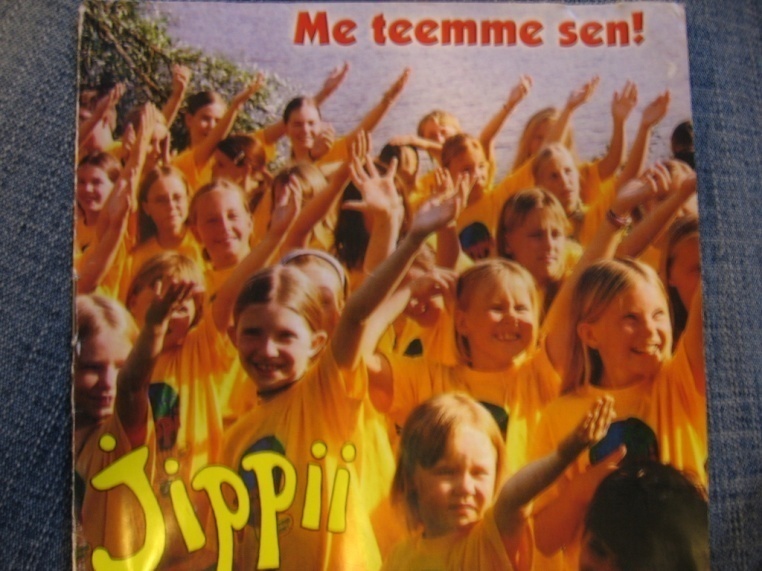 VANHAN TESTAMENTIN KIRJAT
säv. J. M. Black
san. Mirjami Jääskeläinen
VIISI MOOSEKSEN, 
JOOSUA, TUOMARIEN,
RUUT JA SAMUELIN KAKS,
KUNINGASTEN KAKS, 
AIKAKIRJAA KAKS,
ESRA, NEHEMIA, ESTERI,
JOBIN, PSALMIT, 
SANANLASKUT, SAARNAAJA,
VANHAN TESTAMENTIN KIRJAT
1/2
LAULUJEN LAULU, JESAJA,
JEREMIA, VALITUSVIRRET, HESEKIEL,
DANIEL JA HOOSEA,
JOEL, AAMOS, OBADJA,
JOONA, MIIKA, NAAHUMI,
HABAKUK, SEFANJA, 
HAGGAI, SAKARJA,
MALAKIA, PROFEETAT.
VANHAN TESTAMENTIN KIRJAT
2/2
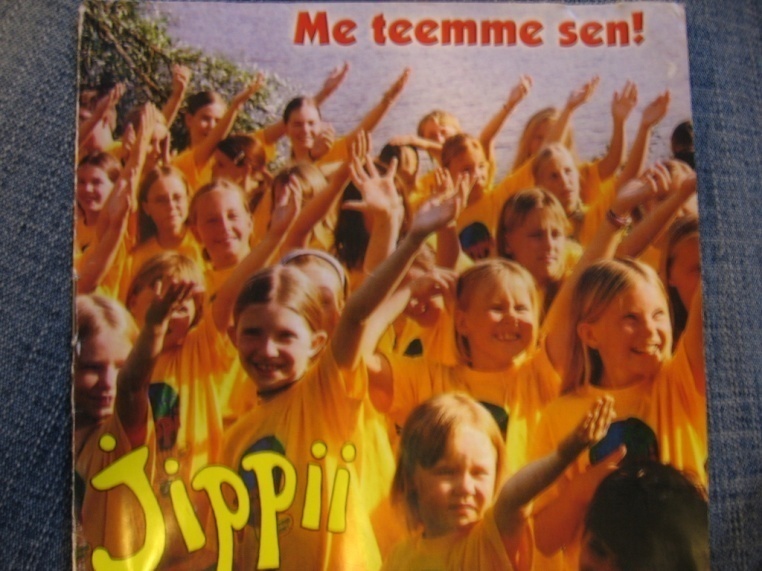 MYRSKYLAULU
säv. Lasse Heikkilä
san. Lasse Heikkilä
TUULI KAUKAA HUUTELEE,
MYRSKYLAULUJA LAULELEE.
PIENET KORVAT KUUNTELEE.
KUKA TUULEN KAHLITSEE?
MYRSKYLAULU
1/5
KÄPY MAAHAN PUTOAA.
KETTU LUOLAAN LIVAHTAA
PIENET SILMÄT KATSELEE.
KUKA TUULEN KAHLITSEE?
MYRSKYLAULU
2/5
TAIVAANRANTA TUMMENEE.
KUIVAT KAISLAT KAHISEE.
PIENI SYDÄN PAMPPAILEE.
KUKA TUULEN KAHLITSEE?
MYRSKYLAULU
3/5
AALLOT TAHTIIN MARSSIVAT,
VAAHTOPÄIKSI MURTUVAT.
PIENET HUULET VAPISEE.
KUKA TUULEN KAHLITSEE?
MYRSKYLAULU
4/5
ÄÄNETTÖMÄN KUISKAUKSEN
KUULEE HERRA TUULIEN.
PIENEN MÖKIN OHITTAA
MYRSKY HILJAA VARPAILLAAN.
MYRSKYLAULU
5/5
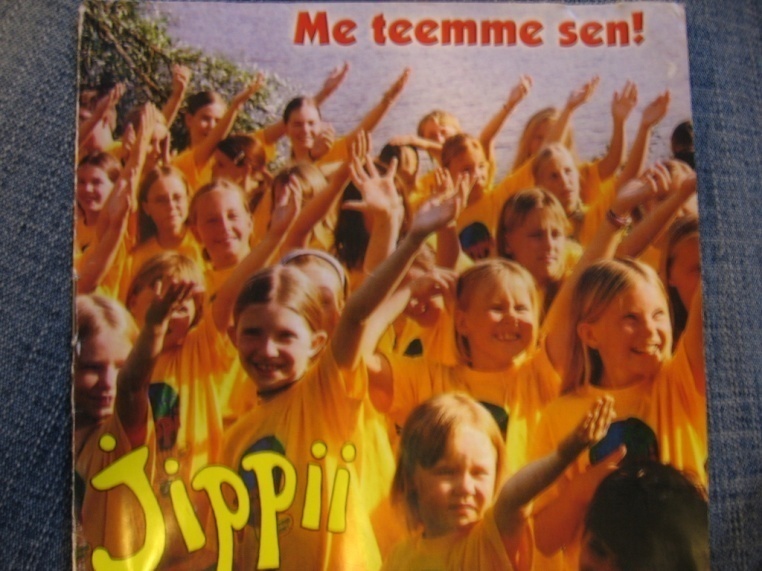 ILLALLA KUN KÄYN NUKKUMAAN
säv. Satu Hakamo
san. Outi Rossi ja Lasse Heikkilä
ILLALLA KUN KÄYN NUKKUMAAN,
ENKELI VIERELLÄIN VALVOO.
JEESUS ON KANSSANI AINIAAN.
PIENI SYDÄN PALVOO.
KAIKKIA RAKKAITA SIUNATEN
KOHTA JO SILMÄNI SULJEN.
KESKELLE PARHAIDEN UNIEN
JEESUKSEN KANSSA KULJEN.
ILLALLA KUN KÄYN NUKKUMAAN
1/1